CHỦ ĐỀ 1: KHÁM PHÁ MÁY TÍNH
BÀI 1: NHỮNG GÌ EM ĐÃ BIẾT
A. HOẠT ĐỘNG THỰC HÀNH
Các bộ phận của máy tính
Điền tên các bộ phận chính của máy tính để bàn vào chỗ chấm (…)
…………………
Thân máy
…………………
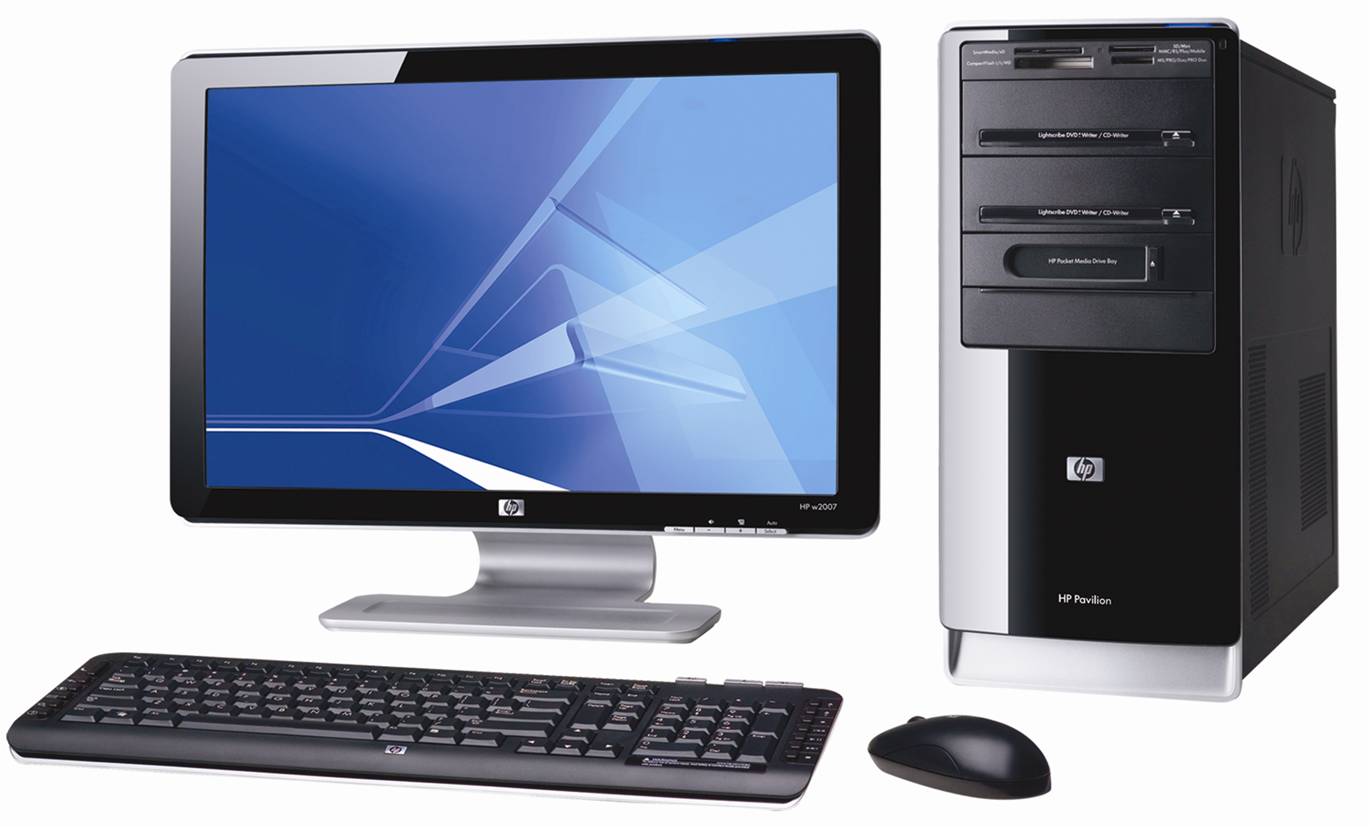 Màn hình
…………………
Bàn phím
…………………
Con chuột
b. Trao đổi với bạn, điền từ: tín hiệu vào, xử lí, hiển thị kết quả vào chỗ chấm (…) để được câu đúng
Thân máy tính chứa nhiều chi tiết tinh vi, trong đó có bộ …………….
Màn hình máy tính dùng để………………… làm việc của máy tính
Chuột và bàn phím dùng để đưa …………… máy tính
Xử lý
Hiển thị kết quả
Tín hiệu vào
c. Điền các từ di chuyển, con trỏ chuột, bàn phím, cảm ứng chuột vào chỗ (…) để được câu đúng
Để điều khiển ……………………của máy tính xách tay, em……………………ngón tay lên vùng………………….
Máy tính bảng không có………………….tách rời, khi cần sử dụng chỉ cần điều khiển để hiển thị trên màn hình
Con trỏ chuột
Di chuyển
Cảm ứng chuột
Bàn phím
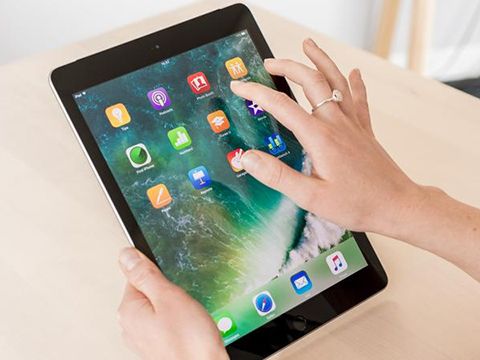 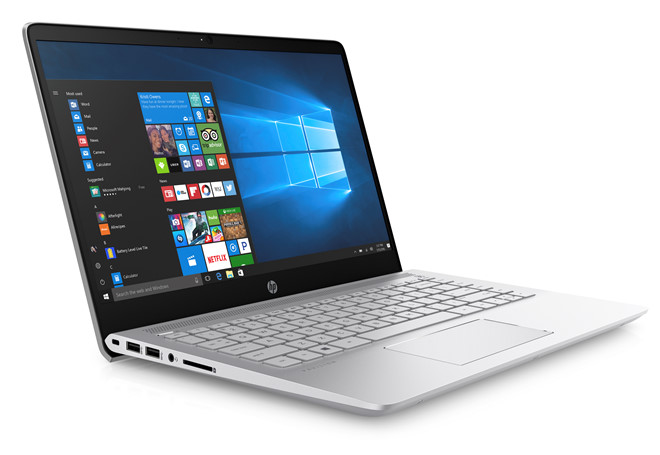 2. Thư mục
Thư mục là một dạng tập tin đặc biệt, có công dụng như một ngăn chứa, được dùng trong việc quản lý và sắp xếp các tệp tin. 
Thư mục có thể chứa các tập tin và các thư mục con
Thư mục là nơi lưu trữ thông tin
Cách tạo thư mục: Bấm chuột phải/New/folder/gõ tên/Enter
Mở thưc mục:
+ C1: Nháy đúp chuột vào thư mục cần mở
+ C2: Bấm chuột phải vào thư mục cần mở/Open
Câu 2. Em tạo thư mục LOP4A trên màn hình nền rồi thực hiện các yêu cầu sau
Đánh dấu x vào        ở sau câu đúng
Thực hiện lần lượt các thao tác:
Chọn thư mục LOP4A;
Nháy chuột phải vào thư mục LOP4A;
Chọn Open;
Chọn x trên góc phải cửa sổ
Các thao tác trên giúp em
Tạo thư mục LOP4A rồi đóng thư mục LOP4A 
Tạo thư mục LOP4A rồi xóa thư mục LOP4A 
Mở thư mục LOP4A rồi đóng thư mục LOP4A 
Tạo thư mục LOP4A rồi đóng thư mục LOP4A 
X
b. Thực hiện lần lượt các thao tác sau
Nháy đúp chuột vào thư mục LOP4A.
Chọn x trên góc phải cửa sổ.
Thao tác này giúp em làm gì?

Tạo thư mục LOP4A rồi đóng thư mục LOP4A 
Tạo thư mục LOP4A rồi xóa thư mục LOP4A 
Mở thư mục LOP4A rồi đóng thư mục LOP4A 
Tạo thư mục LOP4A rồi đóng thư mục LOP4A 
3. Trao đổi với bạn, thực hiện các yêu cầu sau
Trên màn hình nền, tạo thư mục KHOILOP4
Tạo thư mục con của thư mục KHOILOP4 có tên lớp em (ví dụ LOP4A,…)
Trong thư mục lớp em, tạo thư mục con có tên em và tên một vài bạn trong lớp
Đọc thông tin trong hình rồi điền từ còn thiếu vào chỗ (…) để được câu đúng





Thư mục …………………đang mở
Thư mục AN là ………………............của thư mục LOP4A
Thư mục LOP4A có các thư mục con là: AN,……….., …….. và……..
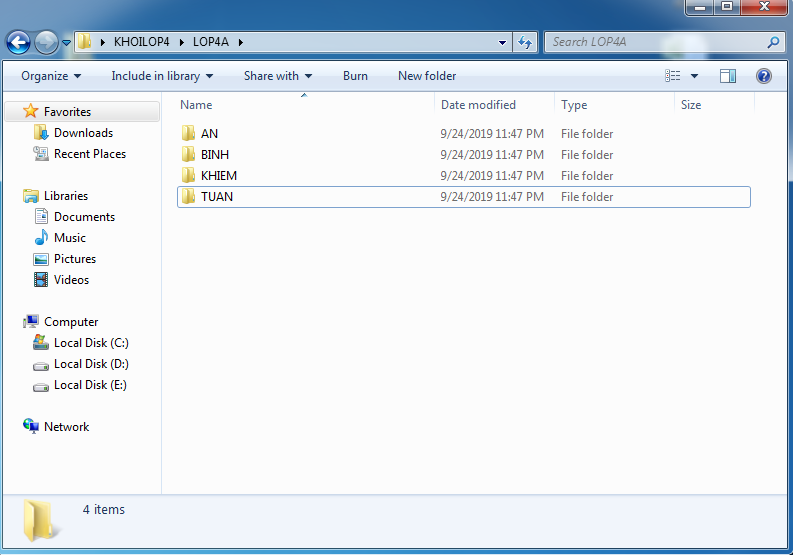 Tên thư mục LOP4A trên thanh địa chỉ
Thư mục AN là thư mục con của thư mục LOP4A
LOP4A
THƯ MỤC CON
BINH
KHIEM
TUAN
B. HOẠT ĐỘNG ỨNG DỤNG, MỞ RỘNG
Mở thư mục có tên lớp em đã tạo ở hoạt động 3b. Tạo thư mục LAN là thư mục con của thư mục có tên lớp em theo cách sau :
Mở thư mục tên lớp em ;
Nháy chọn New folder ;
Gõ tên thư mục là LAN rồi bấm Enter
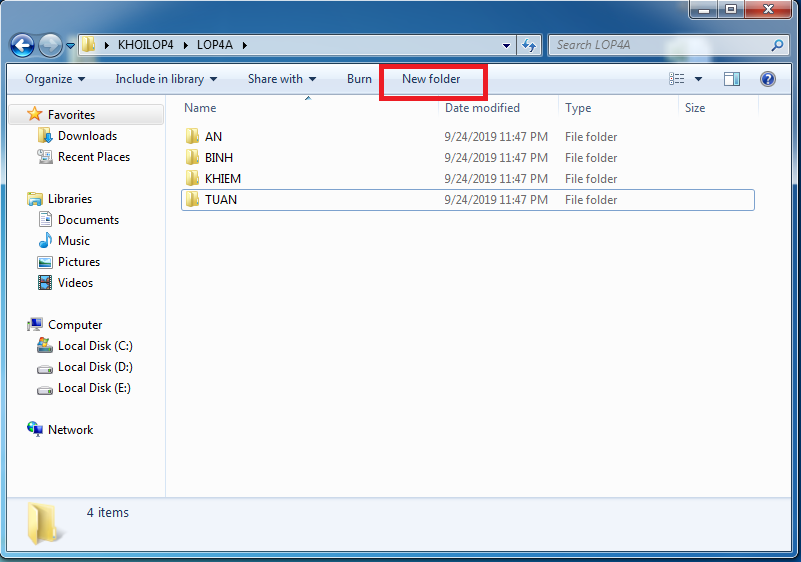 Nháy chọn New folder
EM CẦN GHI NHỚ!!
Máy tính có 4 bộ phận chính là: chuột, bàn phím, màn hình và thân máy.
Thư mục là nơi lưu trữ thông tin.
Tạo các thư mục khoa học và hợp lí sẽ giúp việc tìm kiếm dễ dàng và nhanh chóng.